Opakování
Jiný název pro bílkovinu
Základní stavební jednotka bílkovin
Vratná denaturace
Bílkovina zajišťující pohyb
Pořadí aminokyselin je strukturou
PEPTID
		 AMINOKYSELINA
	     REVERZIBILNÍ
	             MYOSIN
	          PRIMÁRNÍ
ENZYMY
Makromolekuly bílkovinné povahy

Biokatalyzátory

Vlastnosti
Substrátová specifita
Specifita účinku
Vysoká účinnost
Působí za nízkých reakčních podmínek
SUBSTRÁTOVÁ SPECIFITA                  SPECIFITA ÚČINKU
Enzym katalyzuje pouze jednu ze všech možných přeměn substrátu
Část enzymu (apoenzym), na kterou se naváže substrát, tzv. AKTIVNÍ MÍSTO

Vazba mezi enzymem a substrátem je van der Waalsova
PRINCIP KATALÝZY
Stavba enzymu
jednosložkový
	
Enzym 				   bílkovinná část 						    APOENZYM
 			     dvousložkový
						    nebílkovinná část 						     KOFAKTOR

				PROSTETICKÁ SKUPINA	        KOENZYM
Podmínky enzymové katalýzy
pH
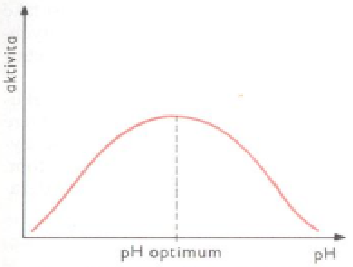 Podmínky enzymové katalýzy
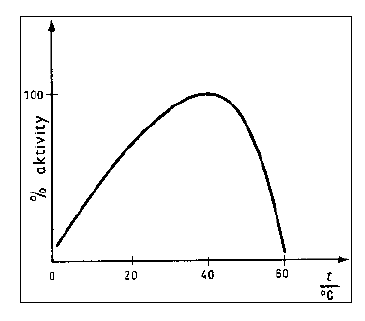 teplota
Podmínky enzymové katalýzy
Koncentrace substrátu, enzymu

Přítomnost 
a) aktivátorů
	- zvyšují aktivitu enzymu
b) Inhibitorů
	- snižují aktivitu enzymu
	- kompetitivní, nekompetitivní, alosterická
KOMPETITIVNÍ INHIBICE
Inhibitor je podobný substrátu → soutěží se substrátem o aktivní místo na enzymu

Vytvoří neaktivní komplex inhibitor-enzym

Vratná inhibice

Enzym se váže s látkou, která má vyšší koncentraci
NEKOMPETITIVNÍ INHIBICE
Inhibitor se naváže mimo aktivní místo enzymu a zabraňuje přeměně substrátu na produkt
ALOSTERICKÁ INHIBICE
Inhibitor se naváže na jiné místo enzymu než aktivní místo pro substrát

Mění konformaci enzymu i aktivního místa → znemožnění navázání substrátu
ROZDĚLENÍ ENZYMŮ
Oxidoreduktázy
Katalýza oxidačně-redukčních reakcí, tedy ty při nichž dochází k přenosu vodíku, elektronu, či reakce s kyslíkem
př. dehydrogenasy, peroxidasy, koenzym NAD+
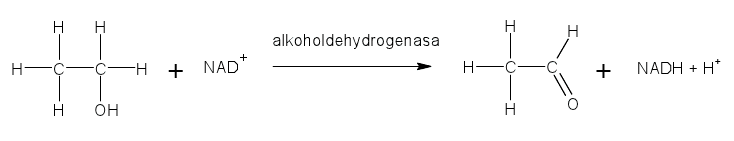 ROZDĚLENÍ ENZYMŮ
Transferázy
Katalyzují přenos skupin z jedné molekuly na druhou
př. karboxyltransferasy, aminotransferasy, koenzym ATP
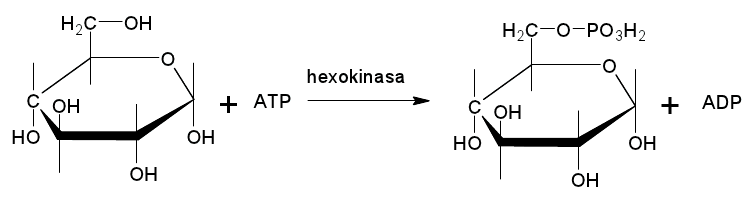 ROZDĚLENÍ ENZYMŮ
Hydrolasy
Hydrolytické štěpení substrátu – peptidových, glykosidových a esterových vazeb
př. lipasy, peptidasy
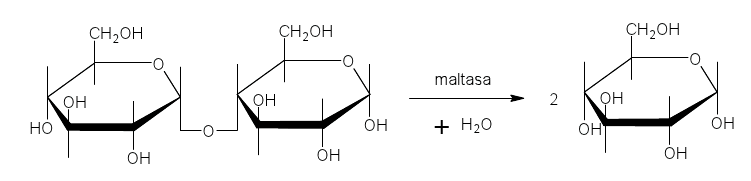 ROZDĚLENÍ ENZYMŮ
Lyasy
Štěpení nehydrolytické (nepřítomnost vody)
př. dekarboxylasa
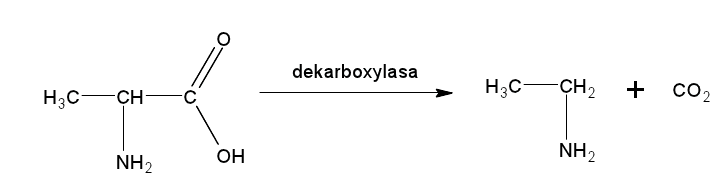 ROZDĚLENÍ ENZYMŮ
Izomerasy
změny v rámci jedné molekuly – přesun atomu či skupiny z jednoho uhlíku na druhý
př. cis-trans-izomerasa
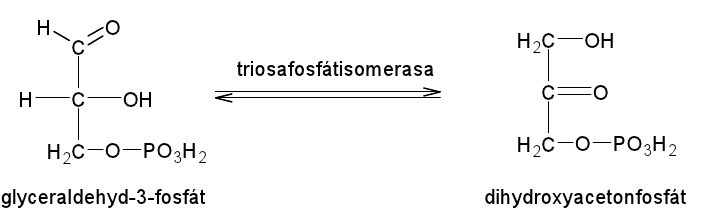 ROZDĚLENÍ ENZYMŮ
Ligasa
Katalýza syntéz složitějších molekul z jednodušších za spotřeby ATP
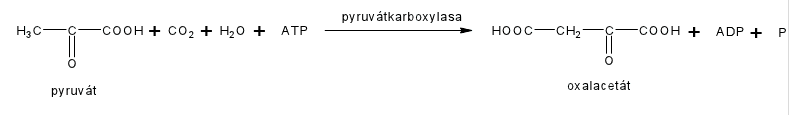